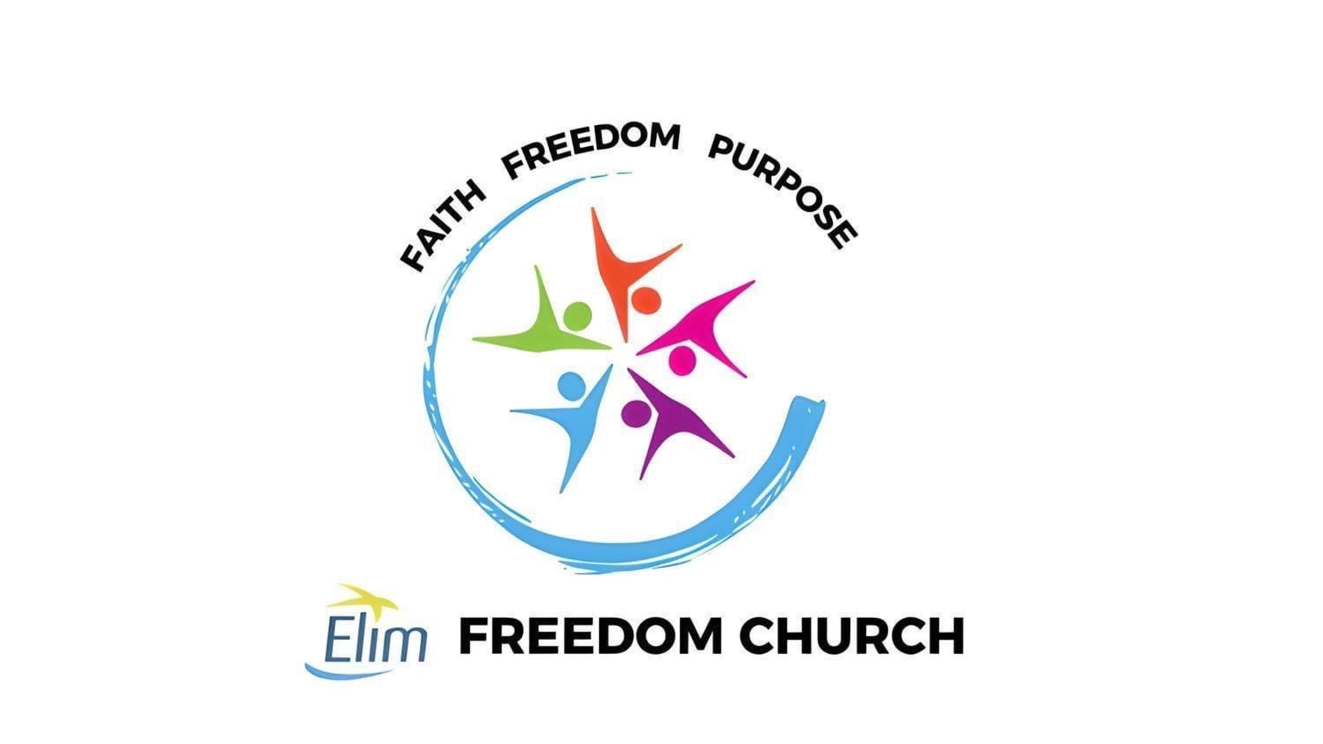 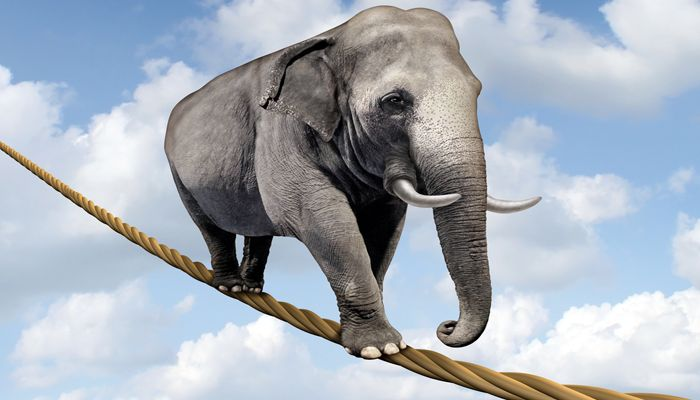 Faith in the God of the Impossible
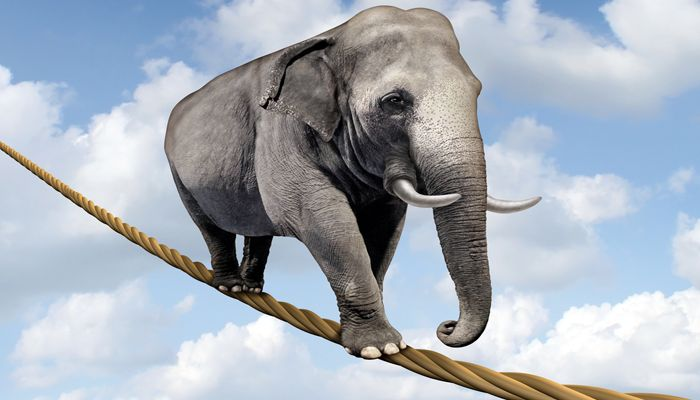 Faith in the God of the Impossible
Romans 4:17: As it is written: “I have made you a father of many nations.” He is our father in the sight of God, in whom he believed—the God who gives life to the dead and calls into being things that were not.
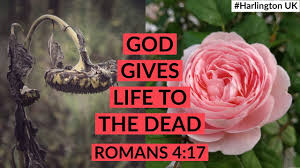 The God Who Gives Life to the Dead.
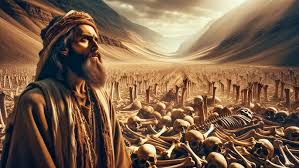 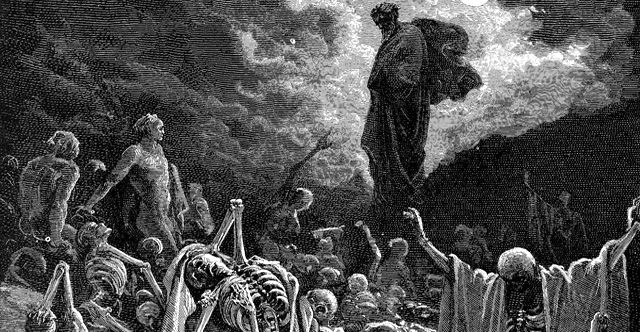 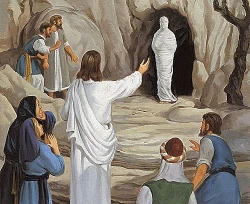 “Lazarus, come forth!”
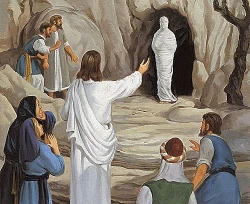 “Lazarus, come forth!”
“My God gives life to the dead. There is nothing too far gone for Him!”
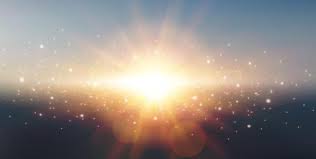 The God Who Calls Things into Being
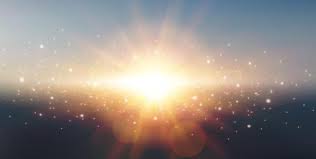 The God Who Calls Things into Being
“”Let there be light,”
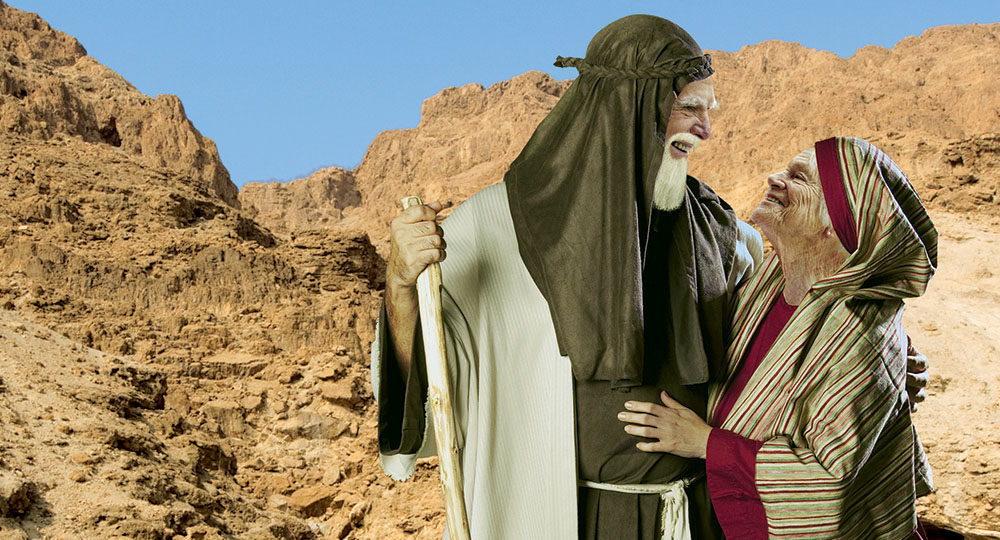 “You will be a father of many nations.”
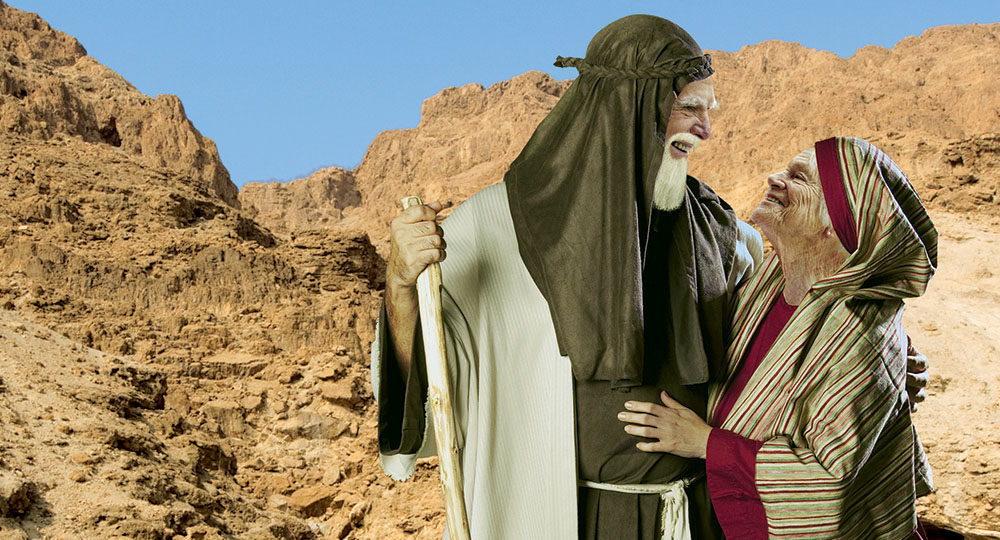 Faith That Believes Beyond the Natural
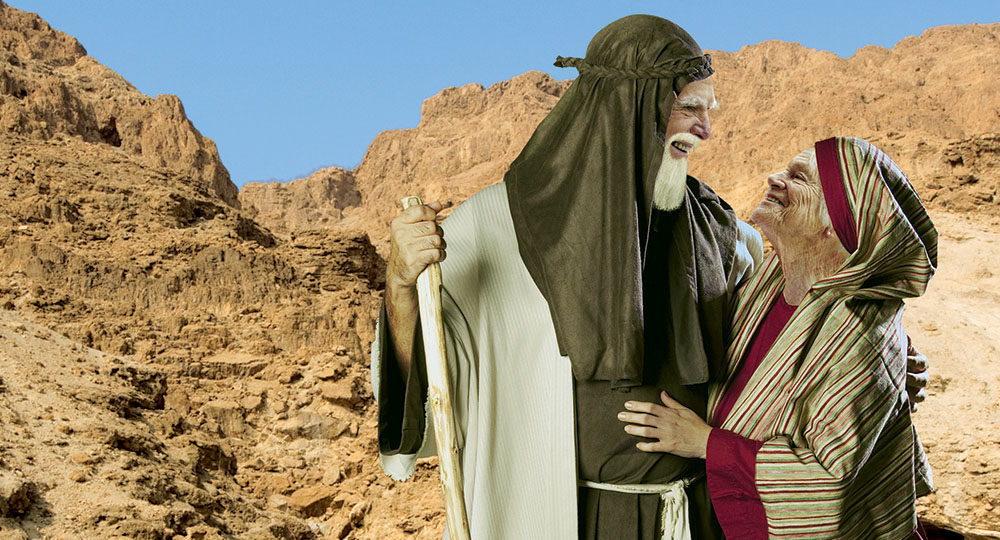 Romans 4:20 He did not waver through unbelief regarding the promise of God, but was  strengthened in his faith and gave glory to God.
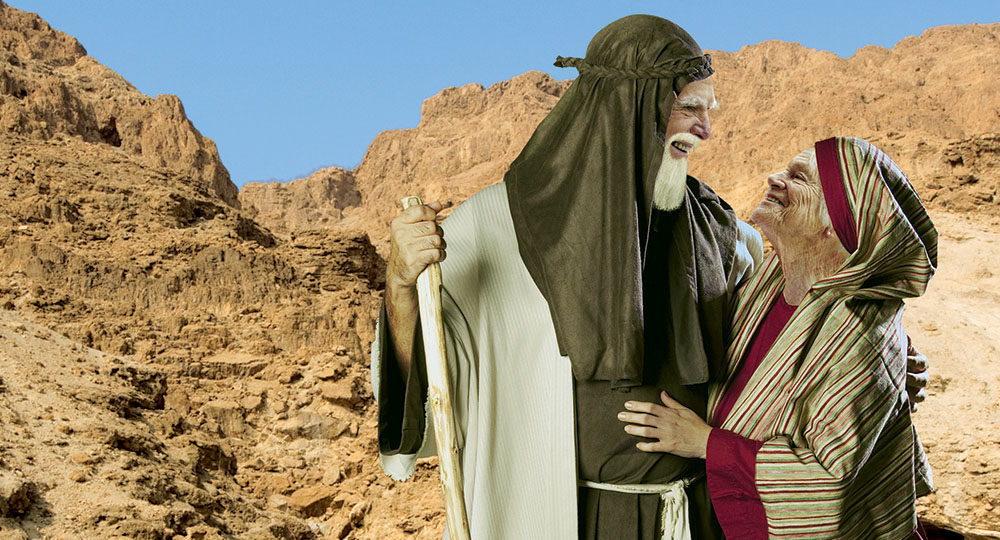 100 years old, 
Barren,
Romans 4:20 He did not waver through unbelief regarding the promise of God, but was  strengthened in his faith and gave glory to God.
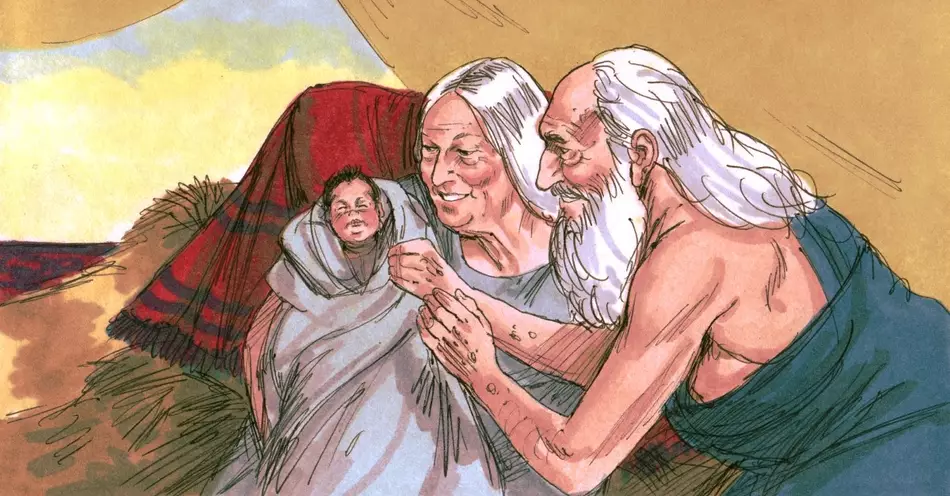 Abraham praised God even before Isaac was born.
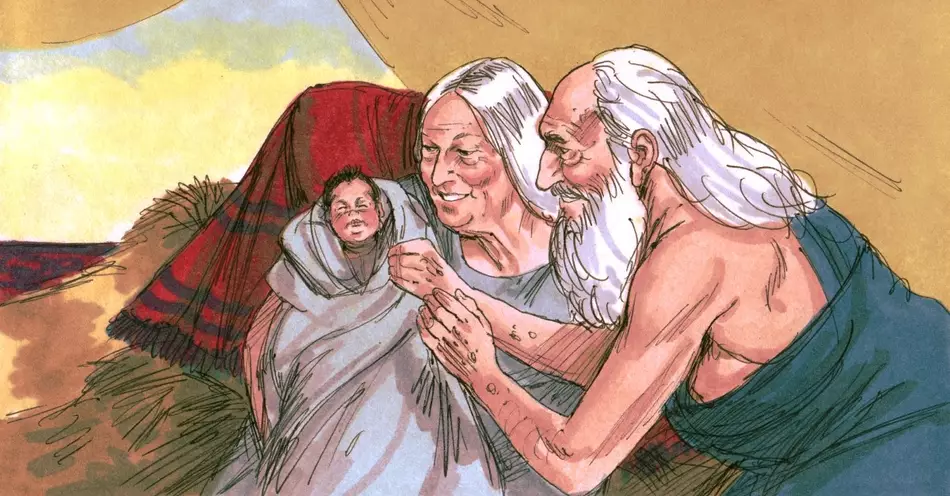 Abraham praised God even before Isaac was born.
Are we willing to trust God the way Abraham did?
Can we believe in His promise even when we can’t see it?
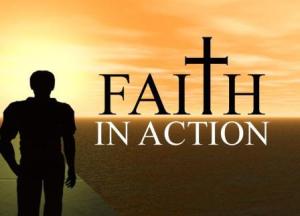 Proverbs 18:21:
The tongue has the power of life and death.
Speak Life
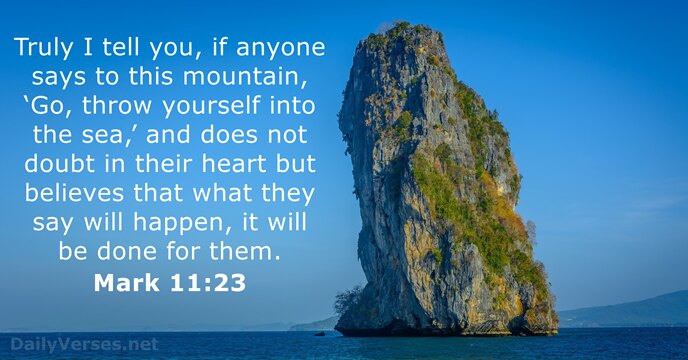 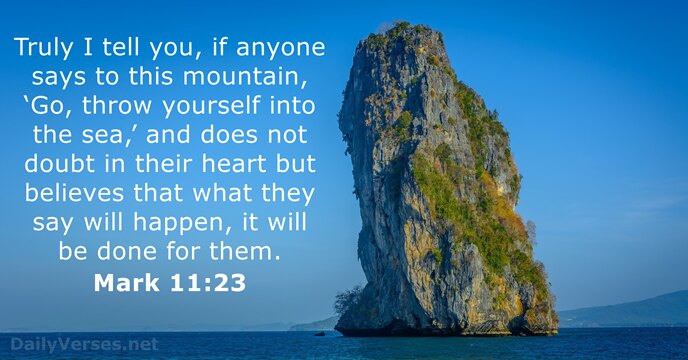 “God has not given me a spirit of fear, but of power, love, and a sound mind.”
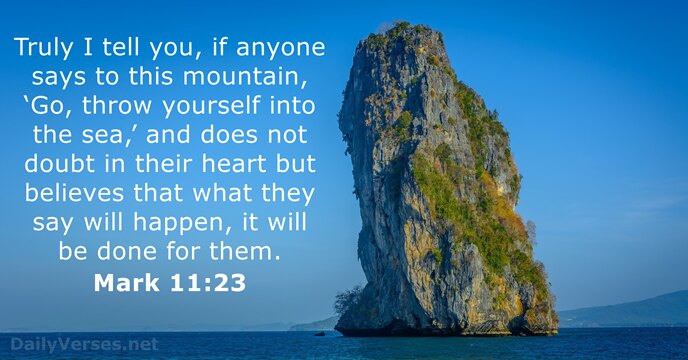 “God has not given me a spirit of fear, but of power, love, and a sound mind.”

“My God is able to do immeasurably more than all I ask or imagine.”
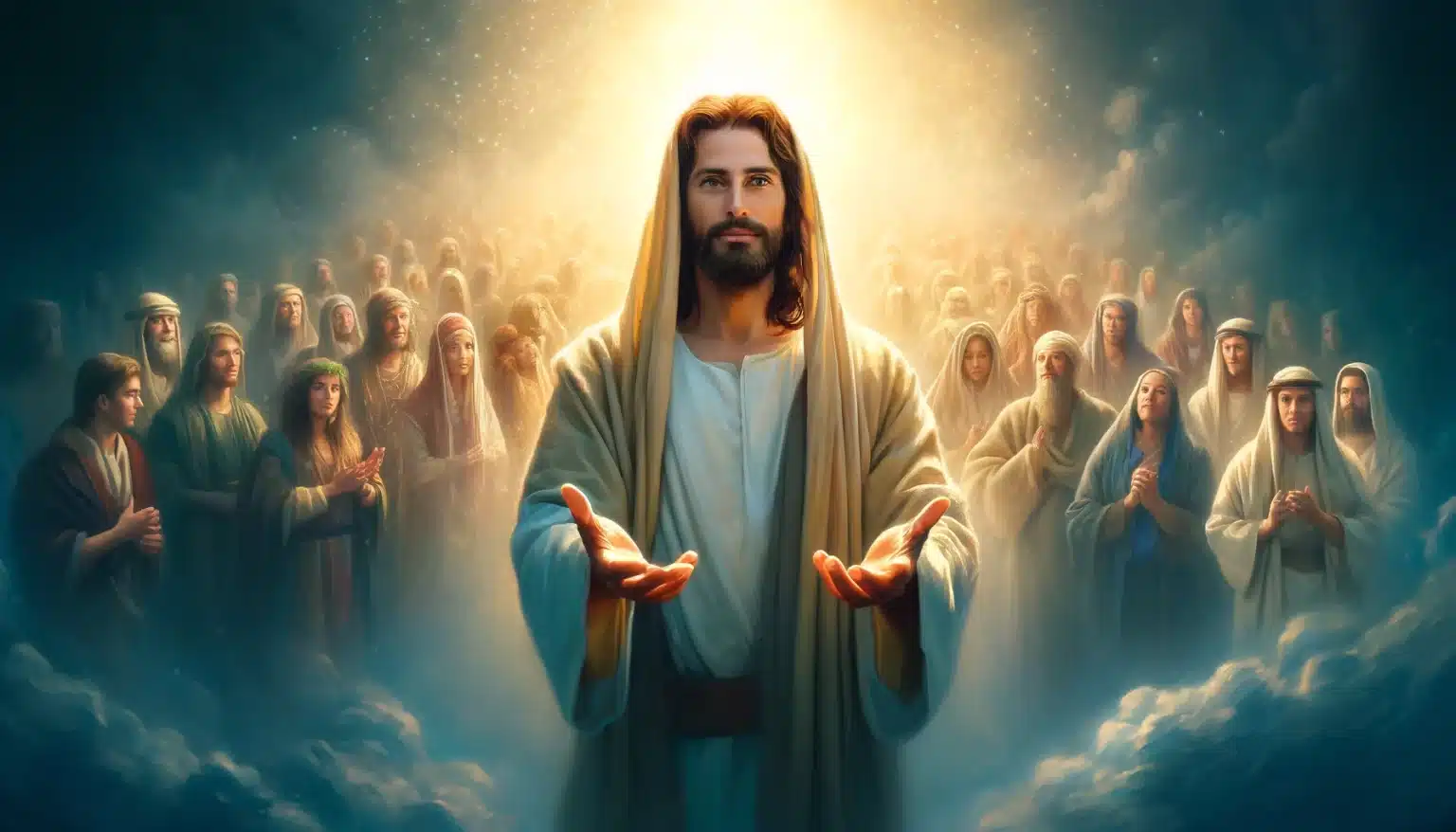 Jesus: The Fulfilment of God’s Power
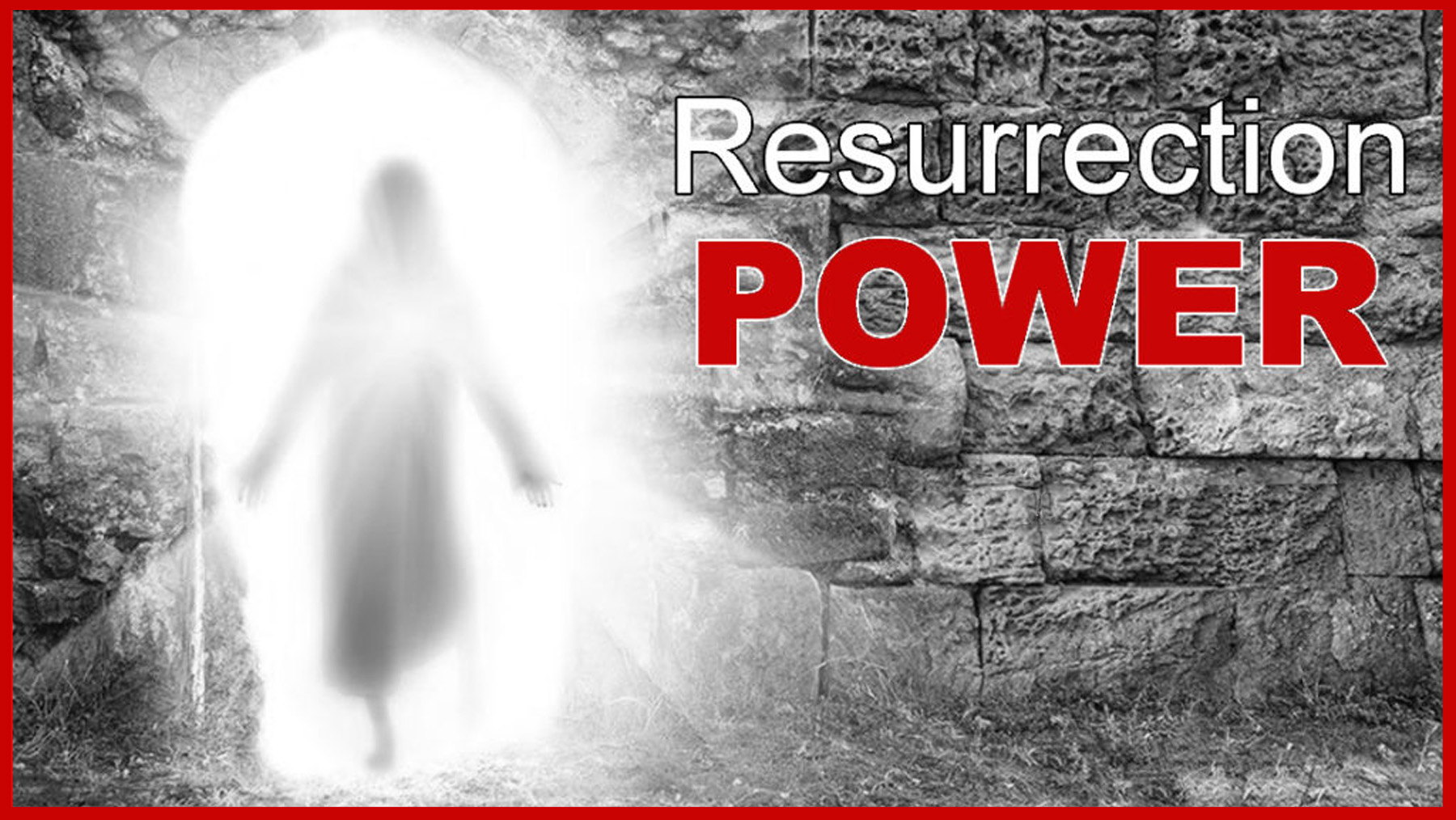 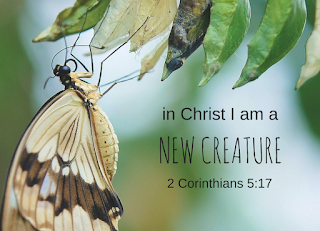 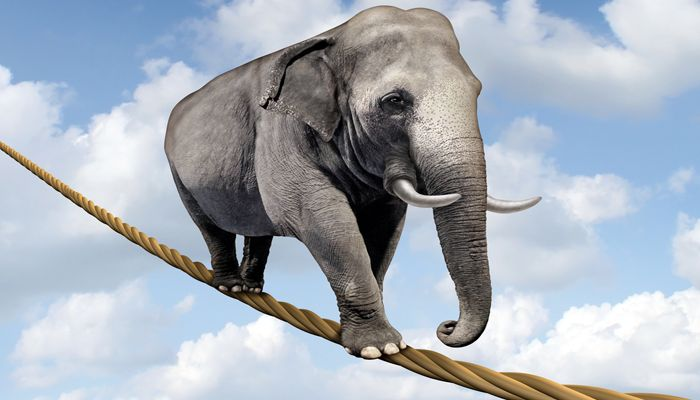 Faith in the God of Romans 4:17
Romans 4:17: As it is written: “I have made you a father of many nations.” He is our father in the sight of God, in whom he believed—the God who gives life to the dead and calls into being things that were not.
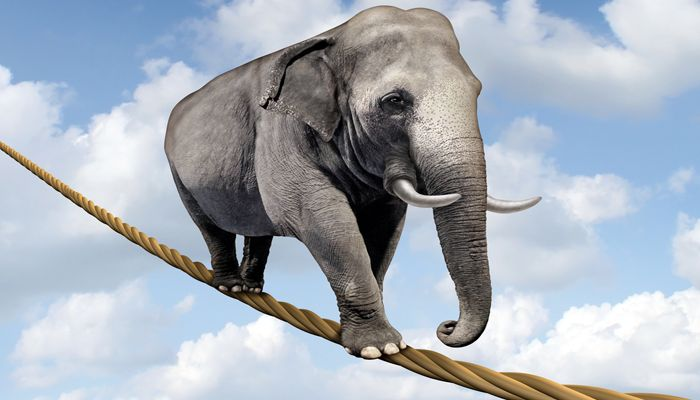 Faith in the God of Romans 4:17
1. Our God gives life to the dead.
2. Our God calls into being things that do not exist.
3. Faith is trusting Him to do the impossible.
Romans 4:17: As it is written: “I have made you a father of many nations.” He is our father in the sight of God, in whom he believed—the God who gives life to the dead and calls into being things that were not.
Call to Action:
Call to Action:
What situation in your life needs God’s touch?
Call to Action:
What situation in your life needs God’s touch?

What promise are you waiting on?
Call to Action:
What situation in your life needs God’s touch?

What promise are you waiting on?

I challenge you today to trust Him completely.
Speak life over your circumstances.
Call to Action:
What situation in your life needs God’s touch?

What promise are you waiting on?

I challenge you today to trust Him completely.
Speak life over your circumstances.

Declare His promises, even when you can’t see the outcome.
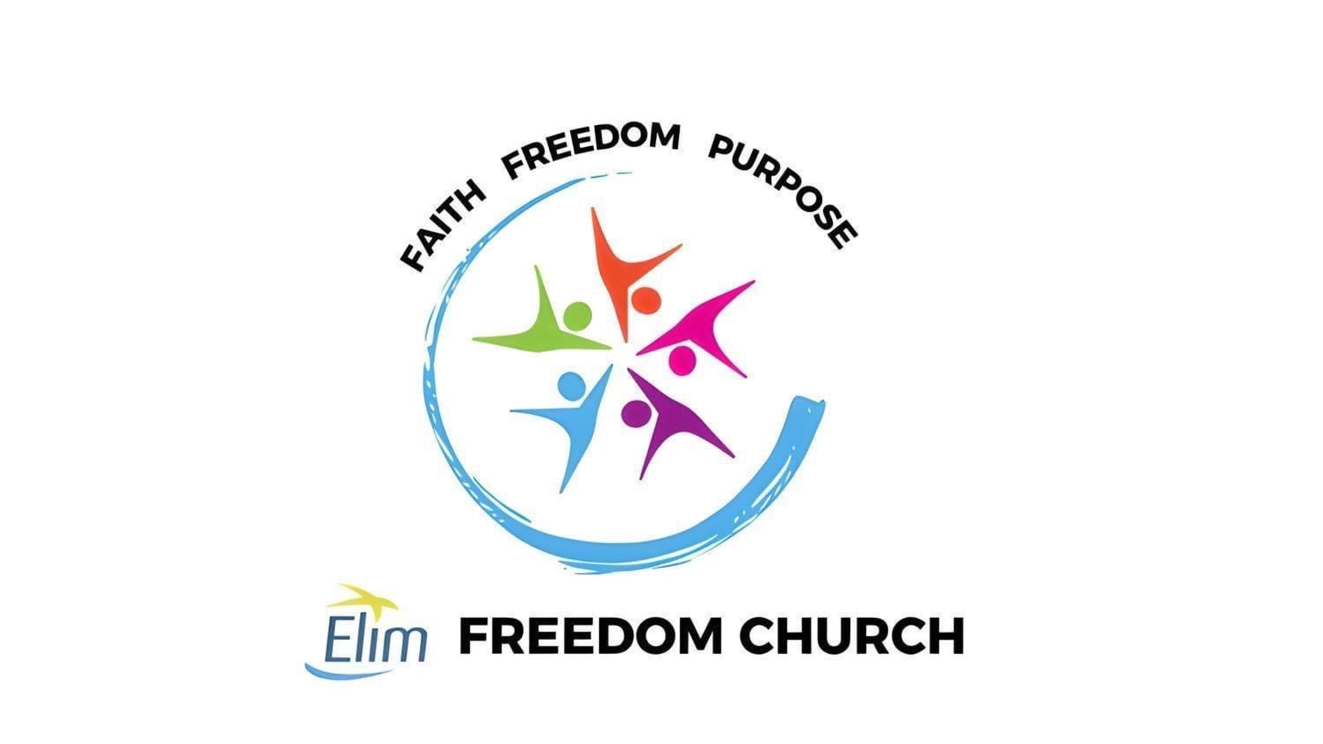